Тренажёр-раскраска
«Грибы»
Окружающий мир
2 класс
Автор-составитель: Полищук Татьяна Константиновна, учитель начальных классов, с.Семёновское, Иркутской области.
2014 г.
Дорогой друг!
Интересно, а хорошо ли ты знаешь съедобные и несъедобные грибы?
Это легко проверить! 
 Если ты всё сделаешь правильно, то картинка  постепенно раскрасится.
Желаю удачи!
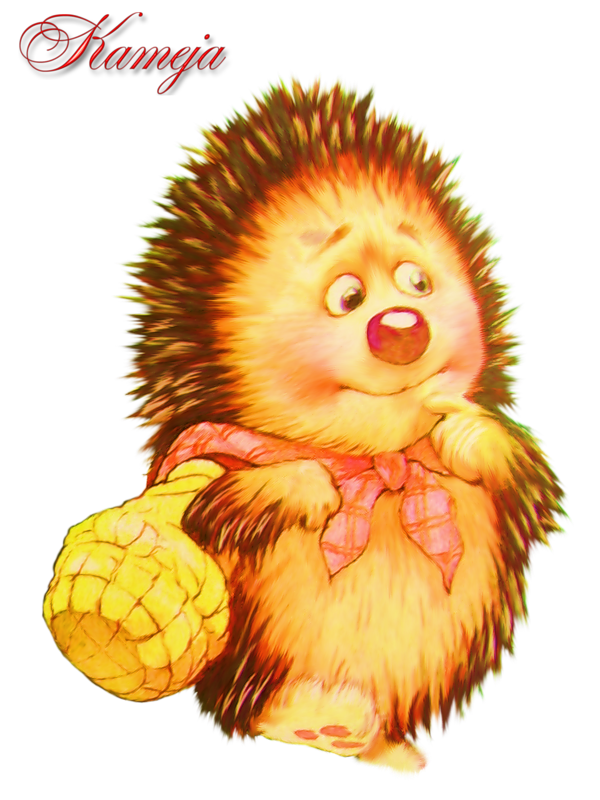 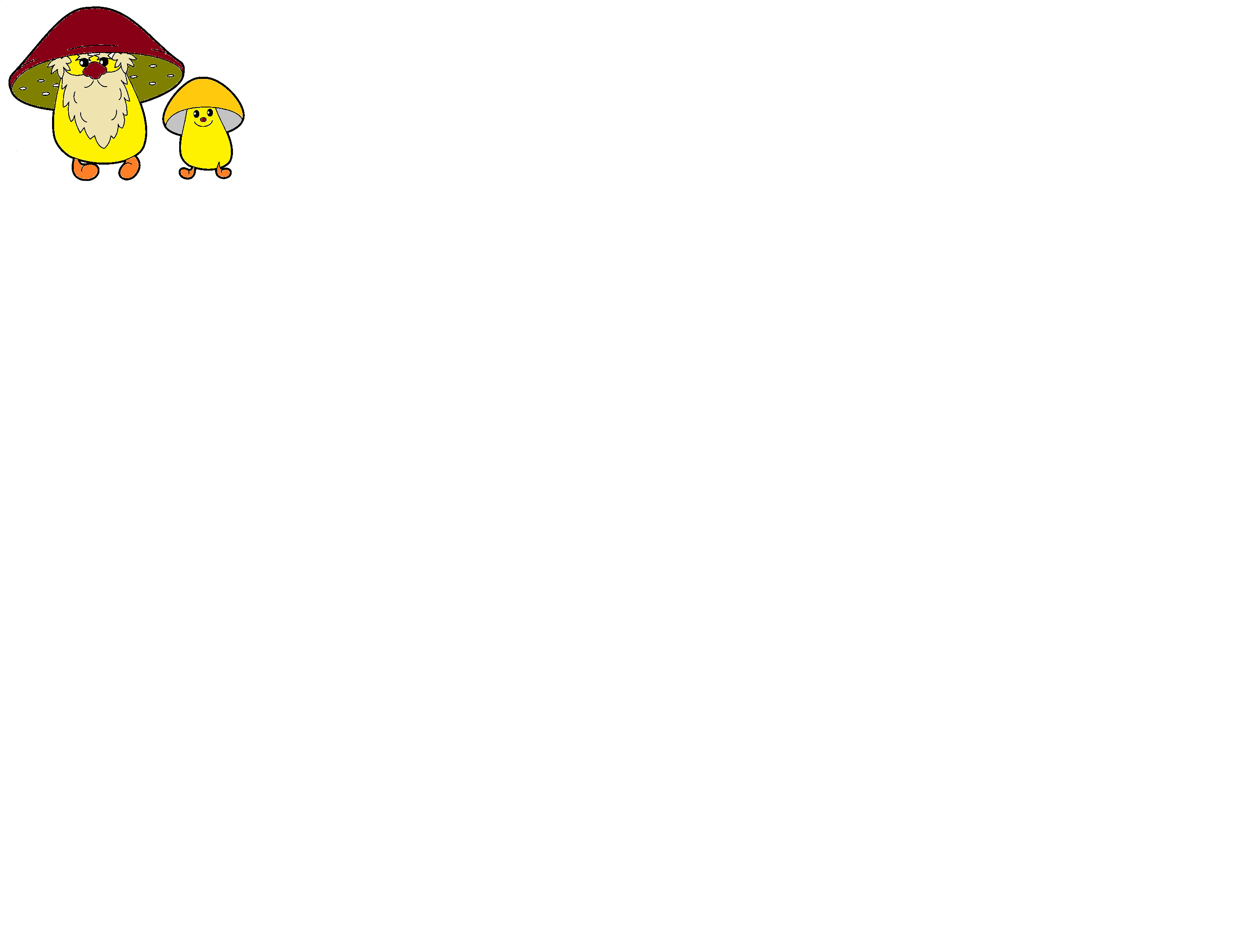 Съедобный?
Несъедобный?
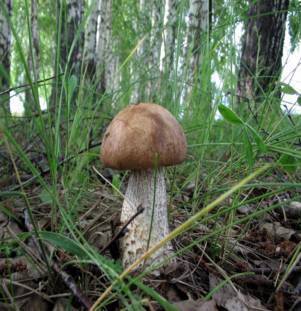 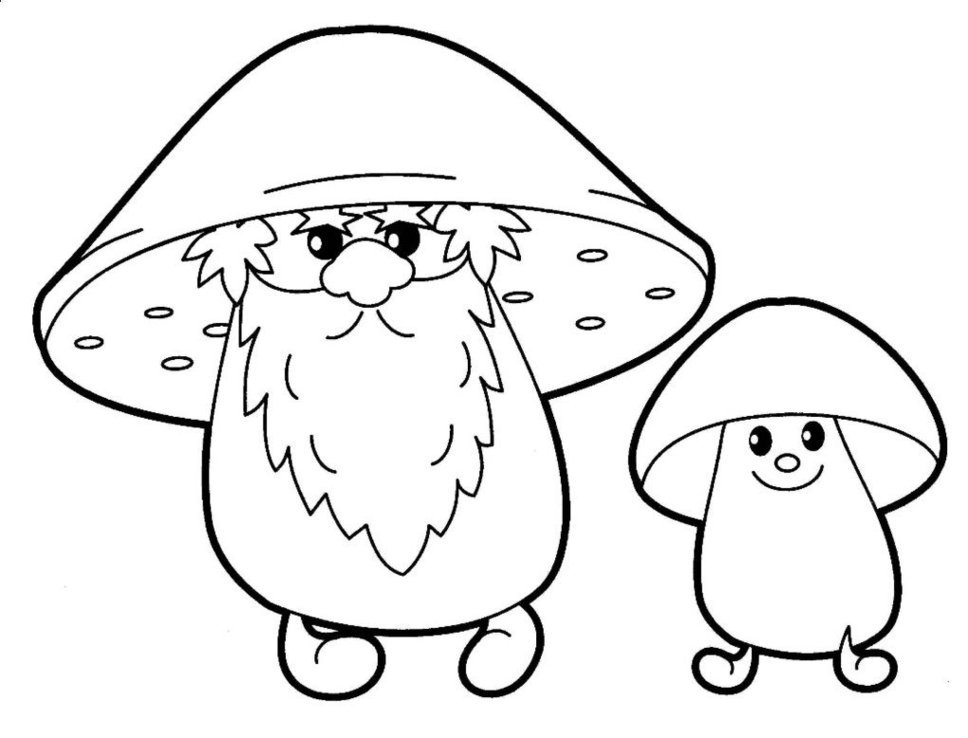 Подберёзовик
Съедобный?
Несъедобный?
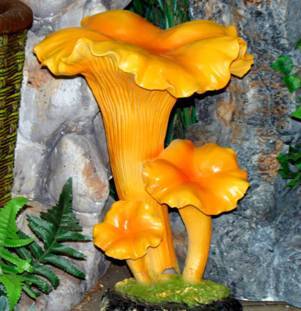 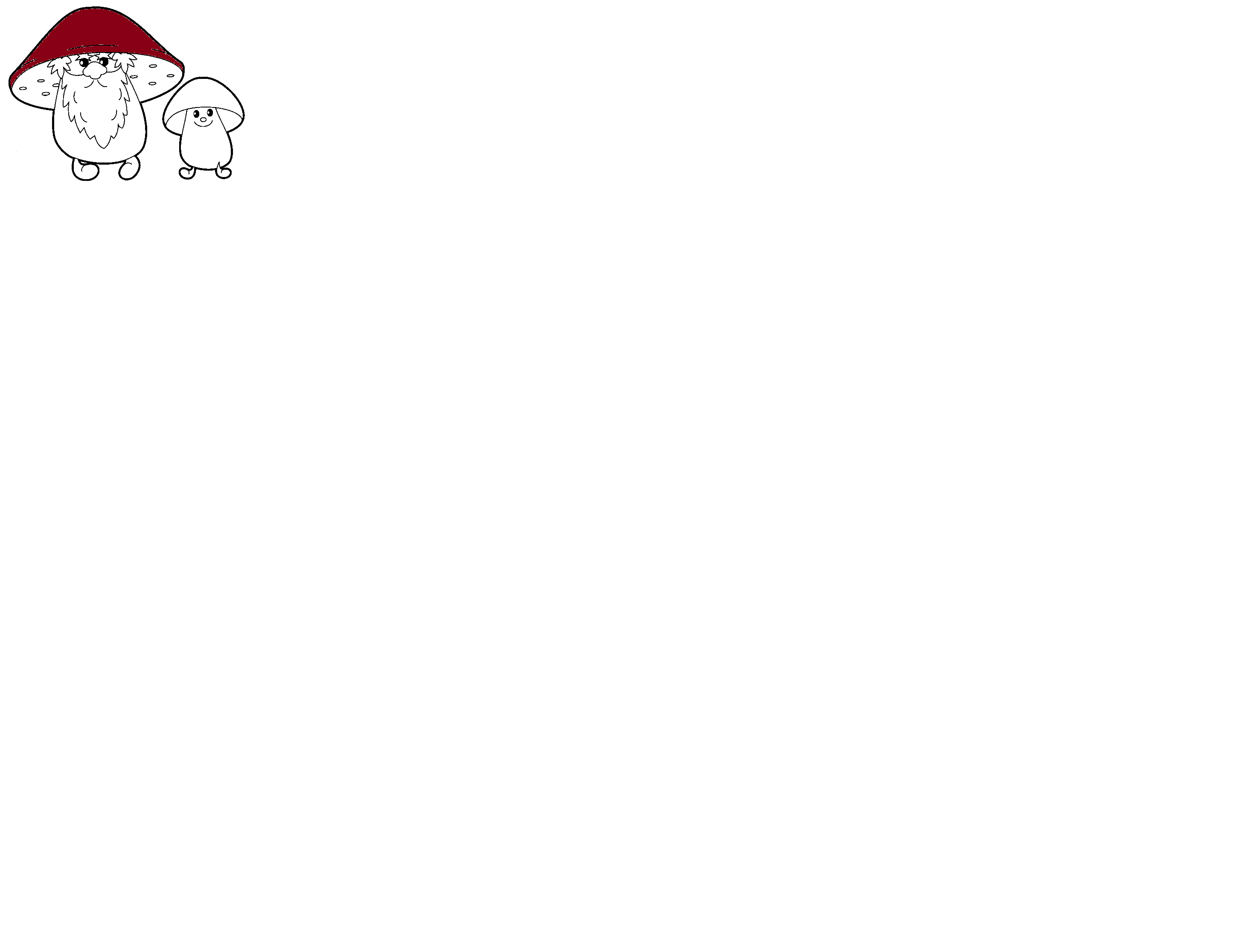 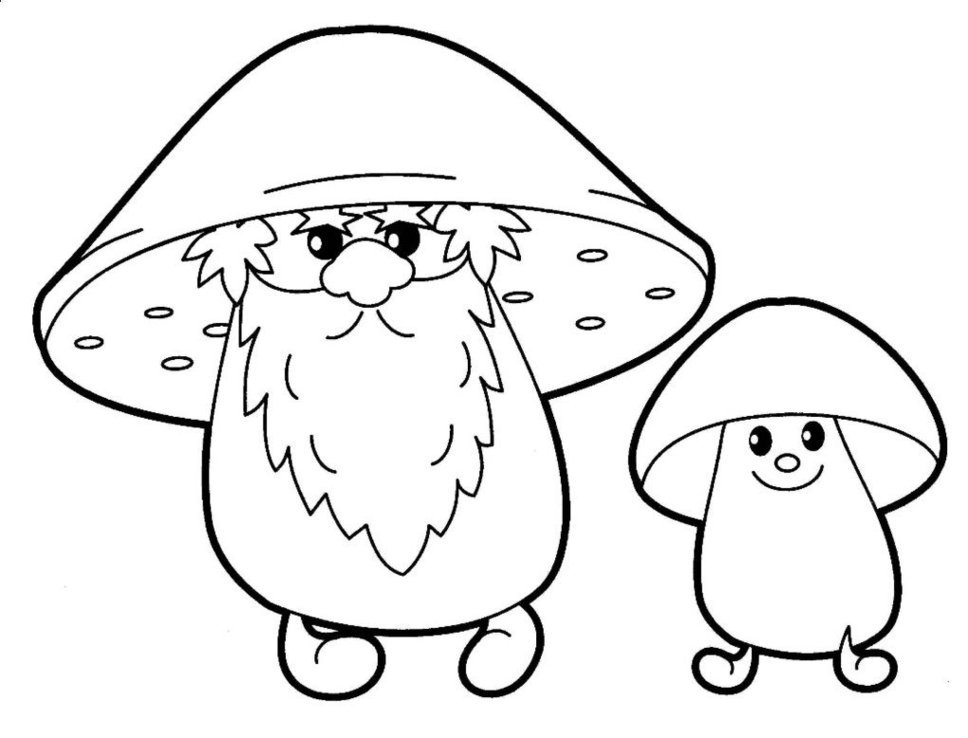 Лисички
Съедобный?
Несъедобный?
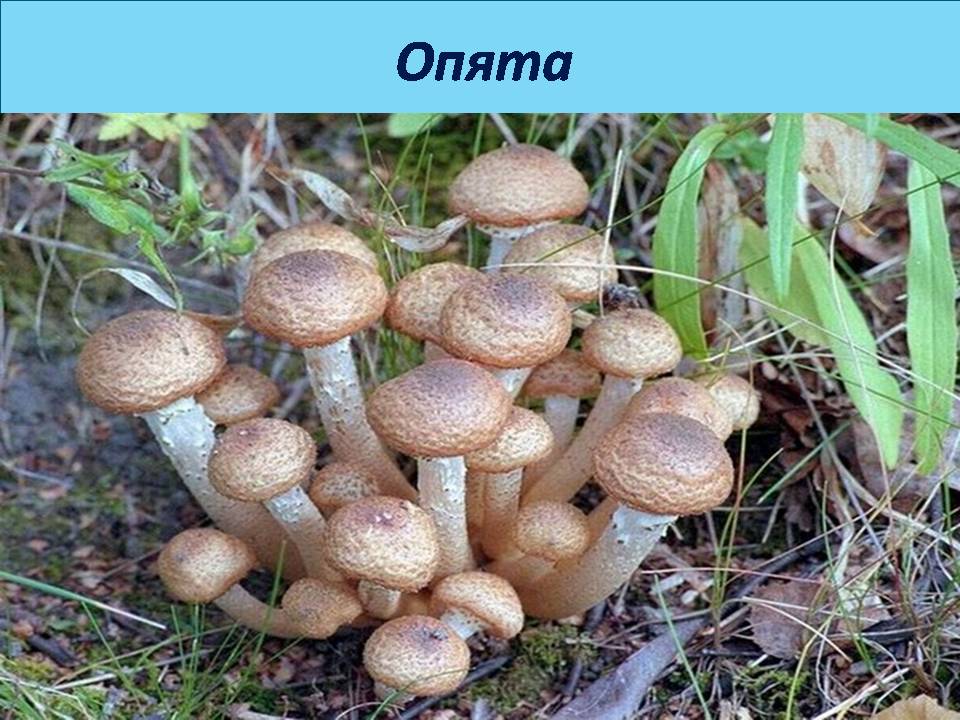 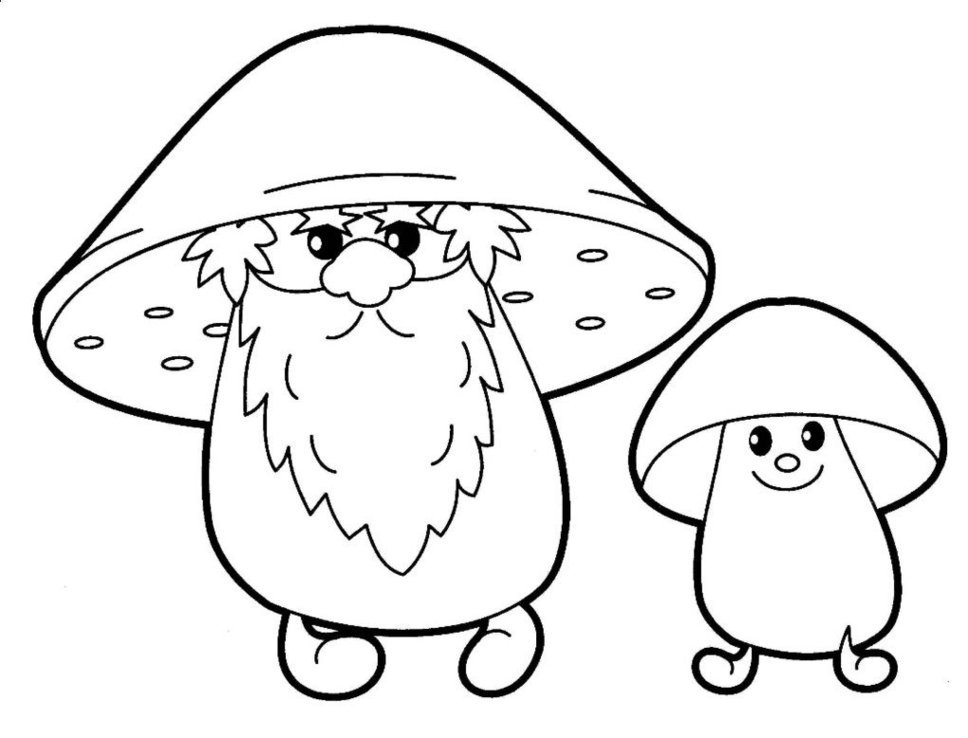 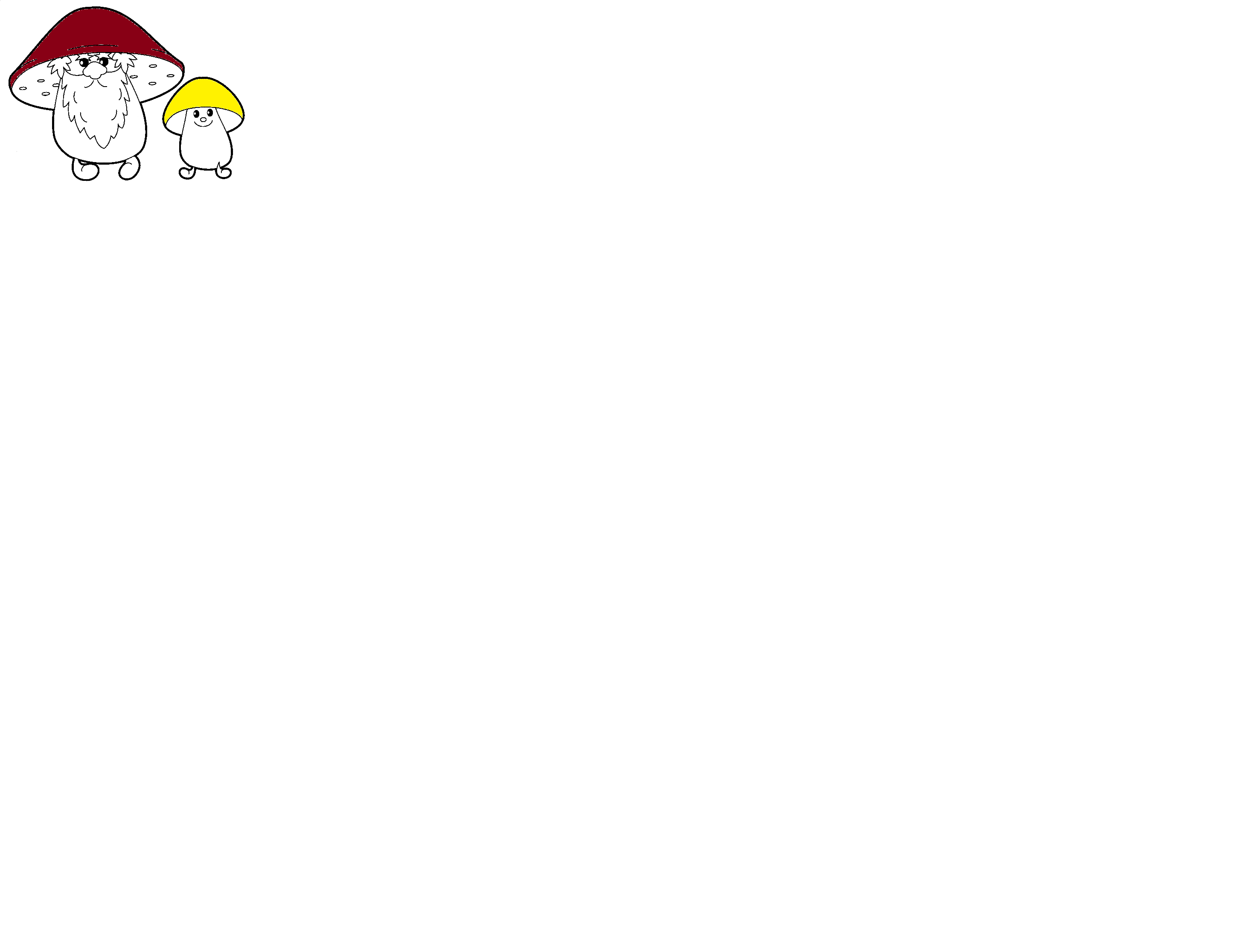 Опята
Съедобный?
Несъедобный?
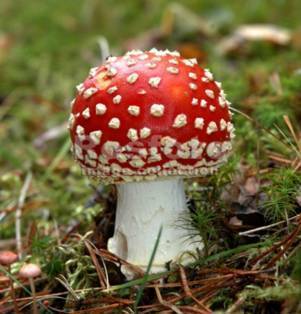 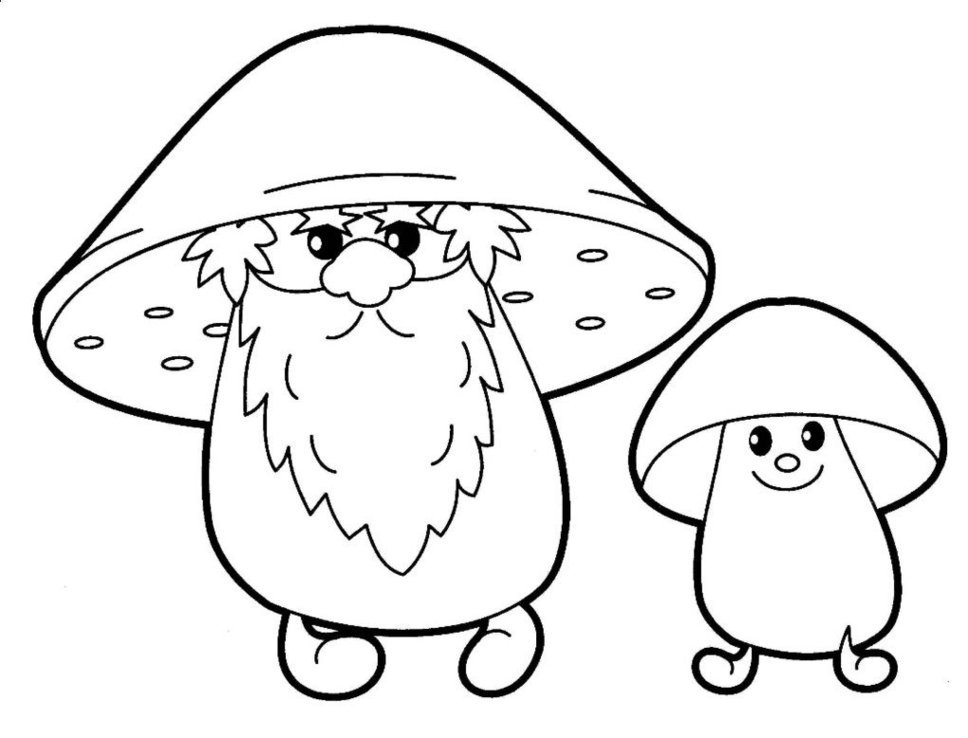 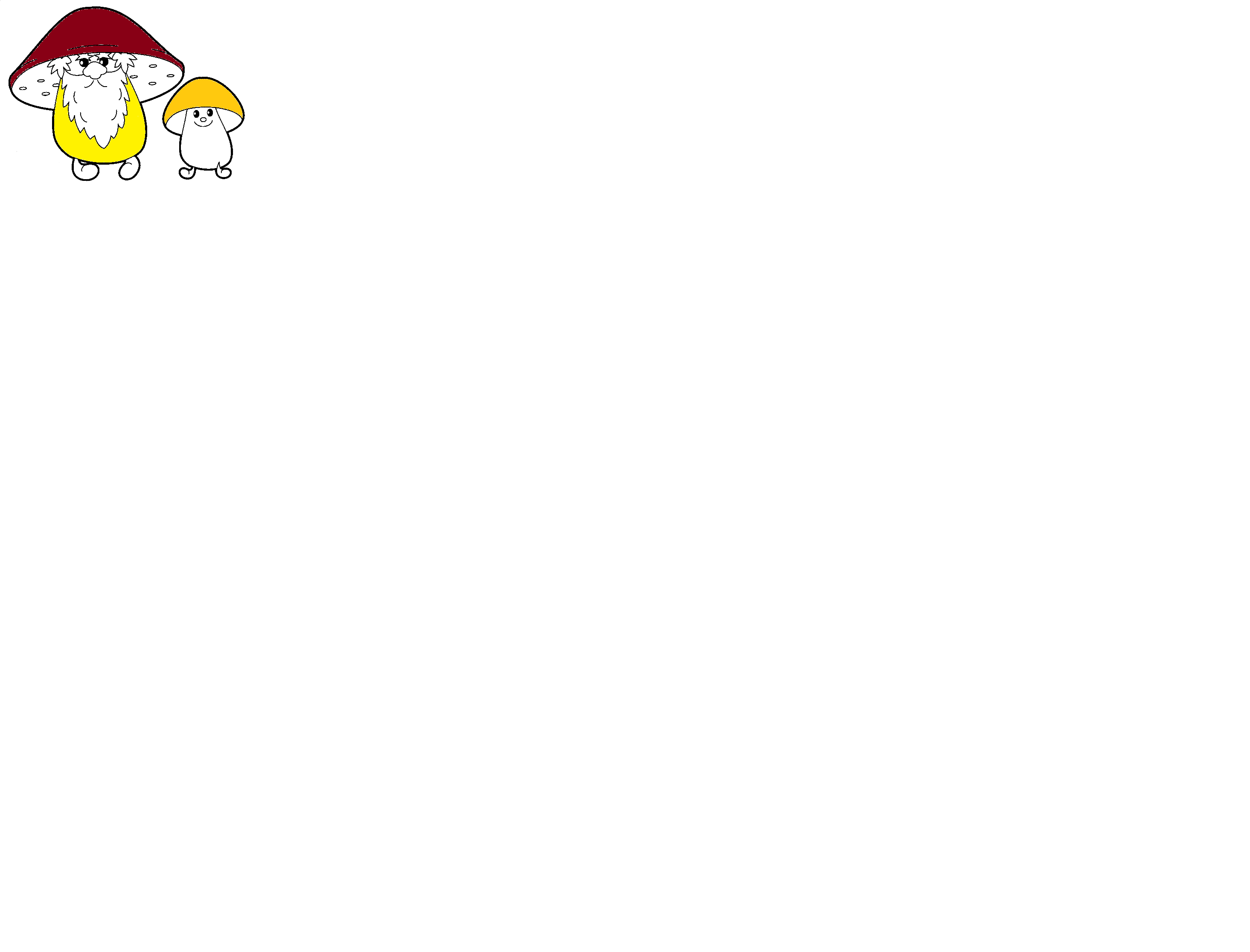 Мухомор
Съедобный?
Несъедобный?
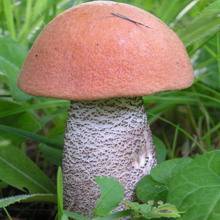 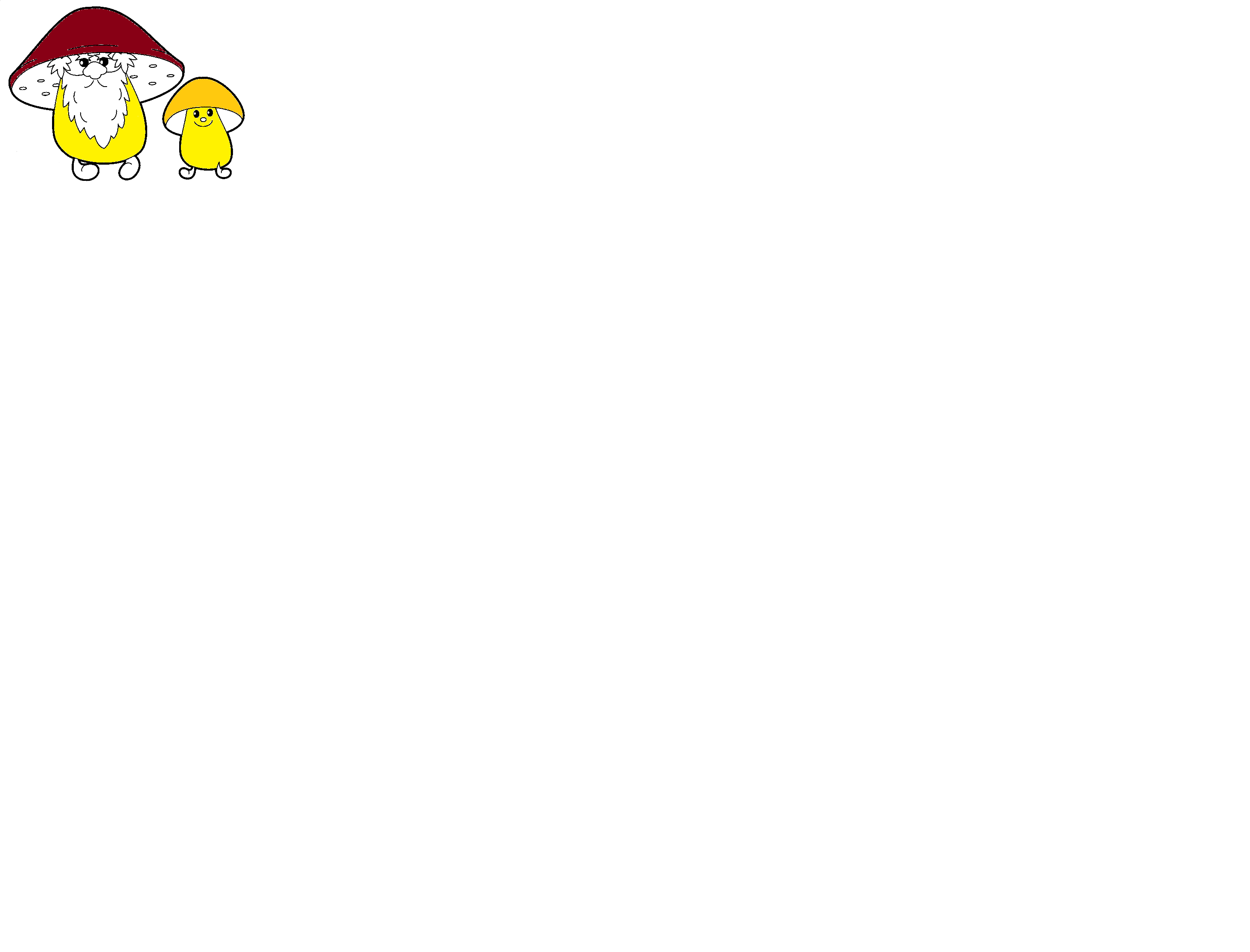 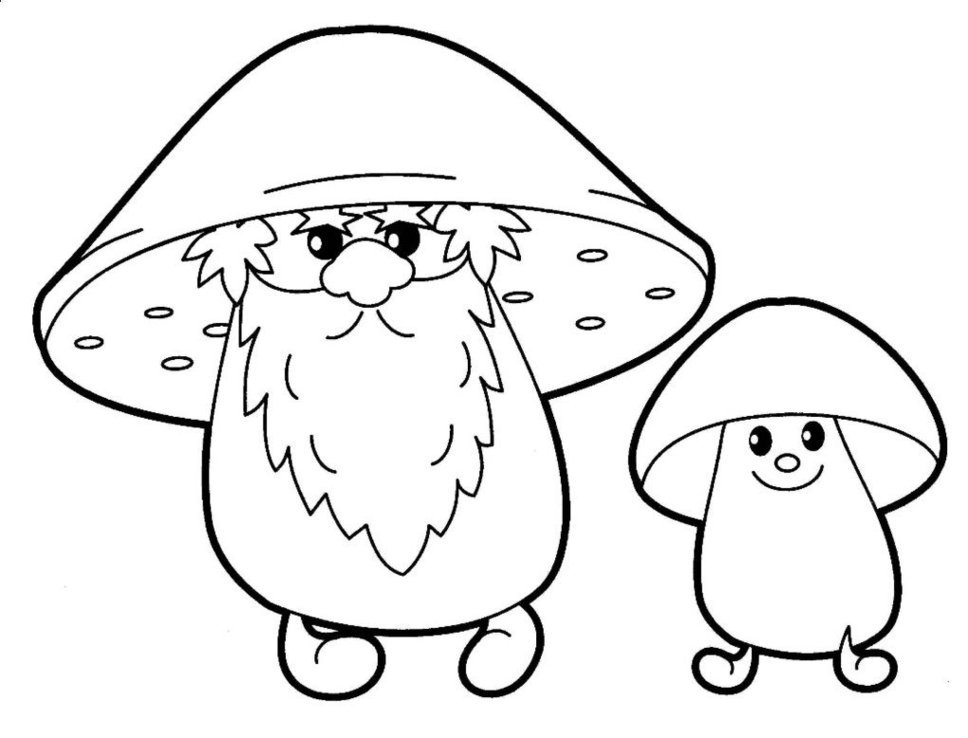 Подосиновик
Съедобный?
Несъедобный?
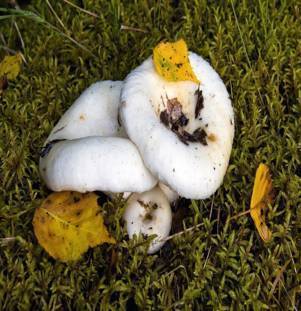 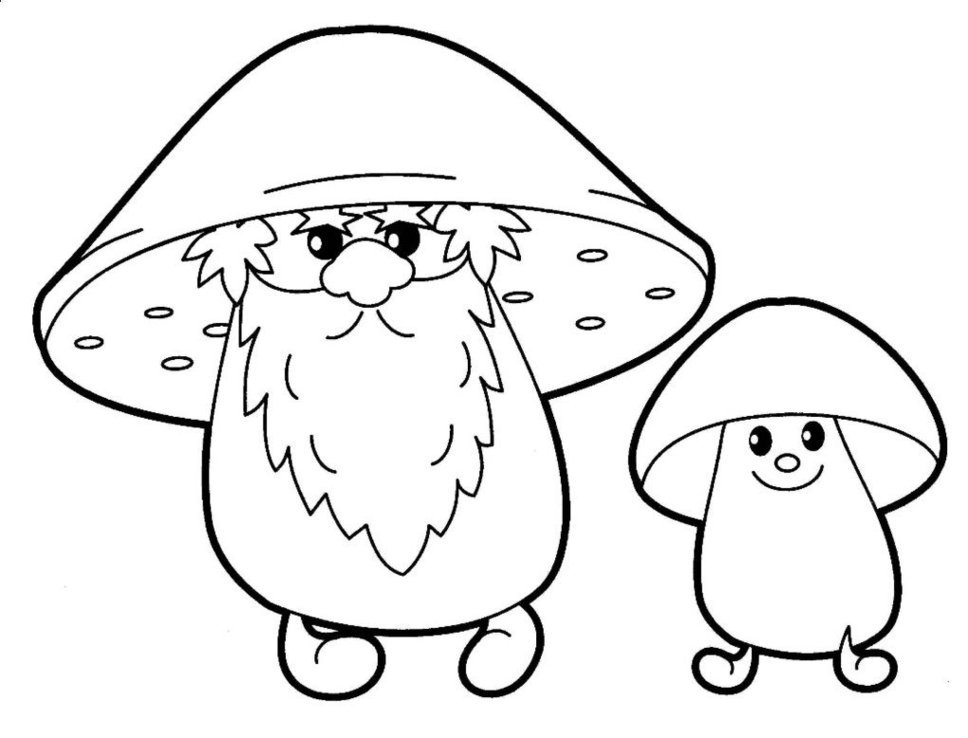 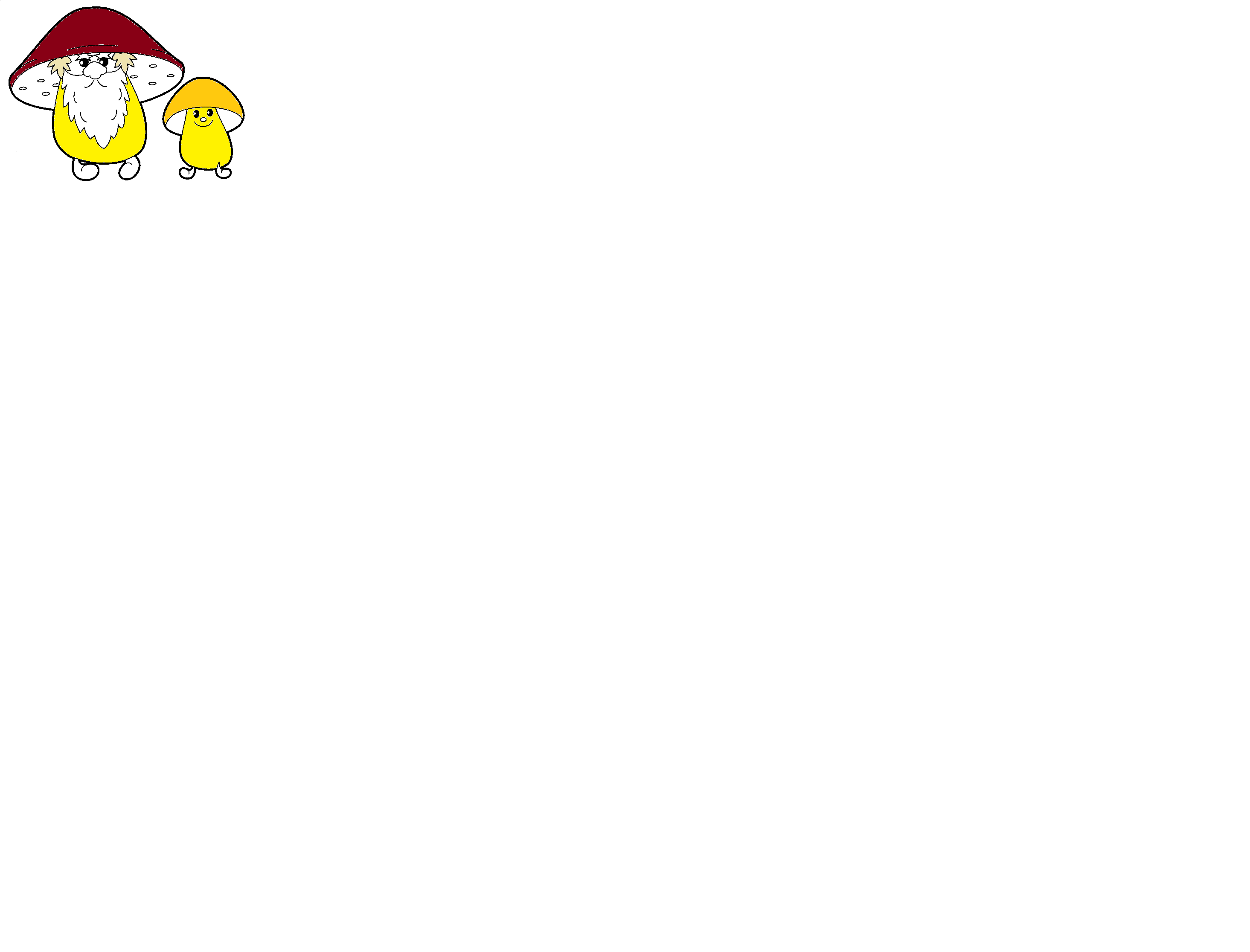 Груздь
Съедобный?
Несъедобный?
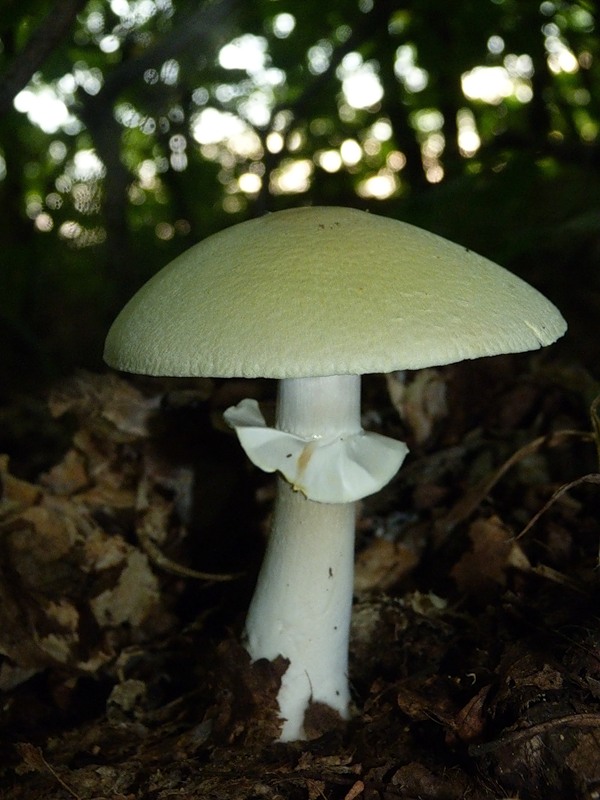 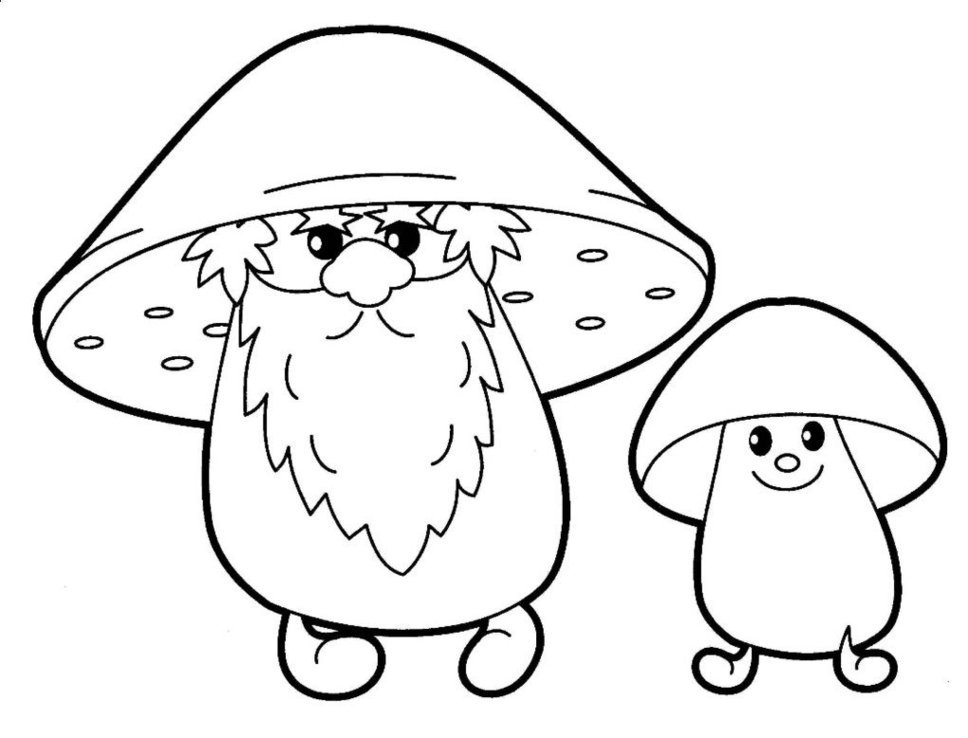 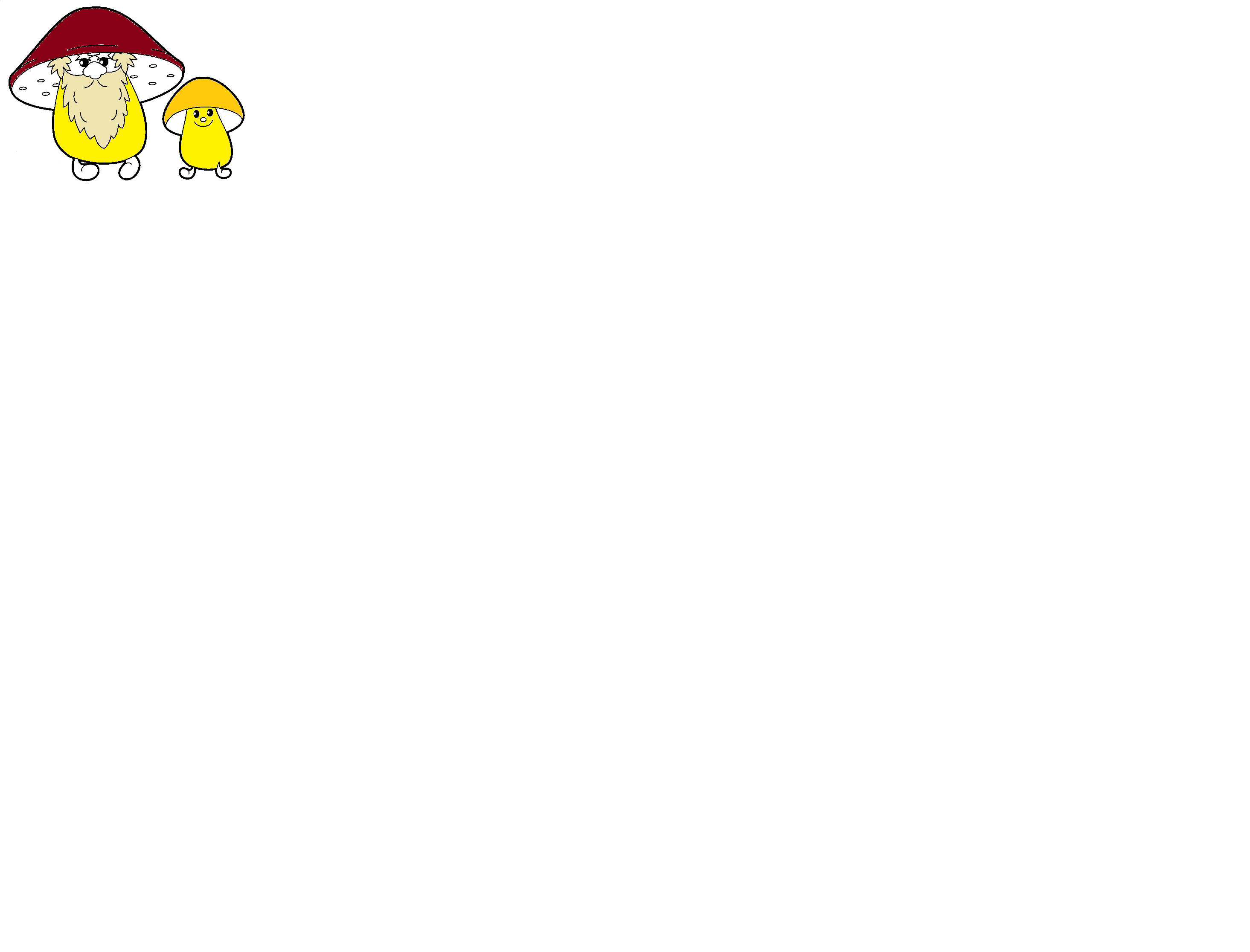 Бледная поганка
Съедобный?
Несъедобный?
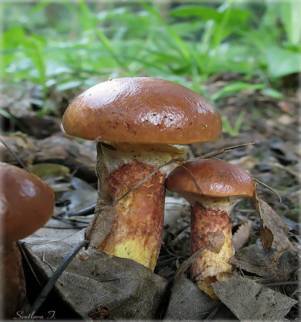 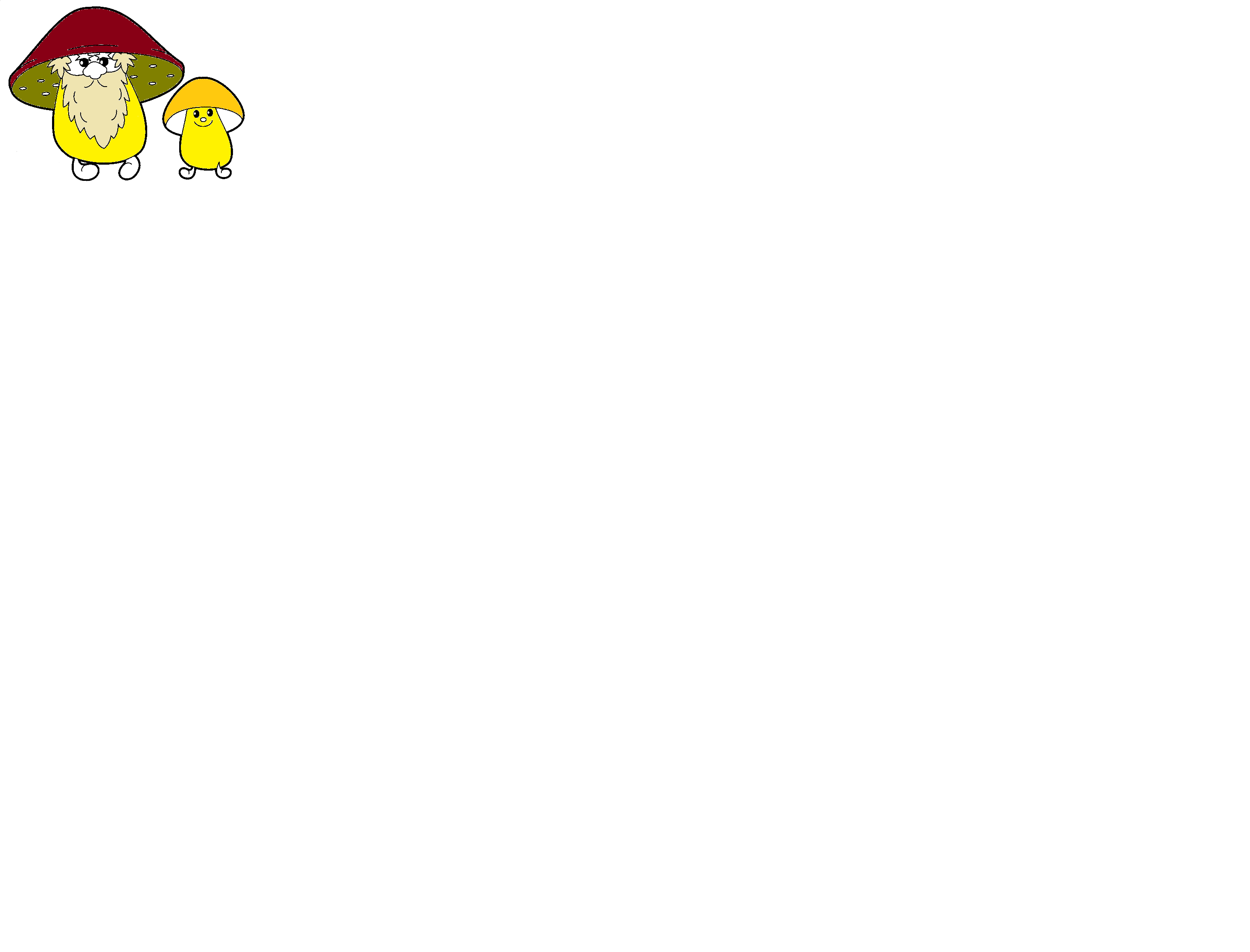 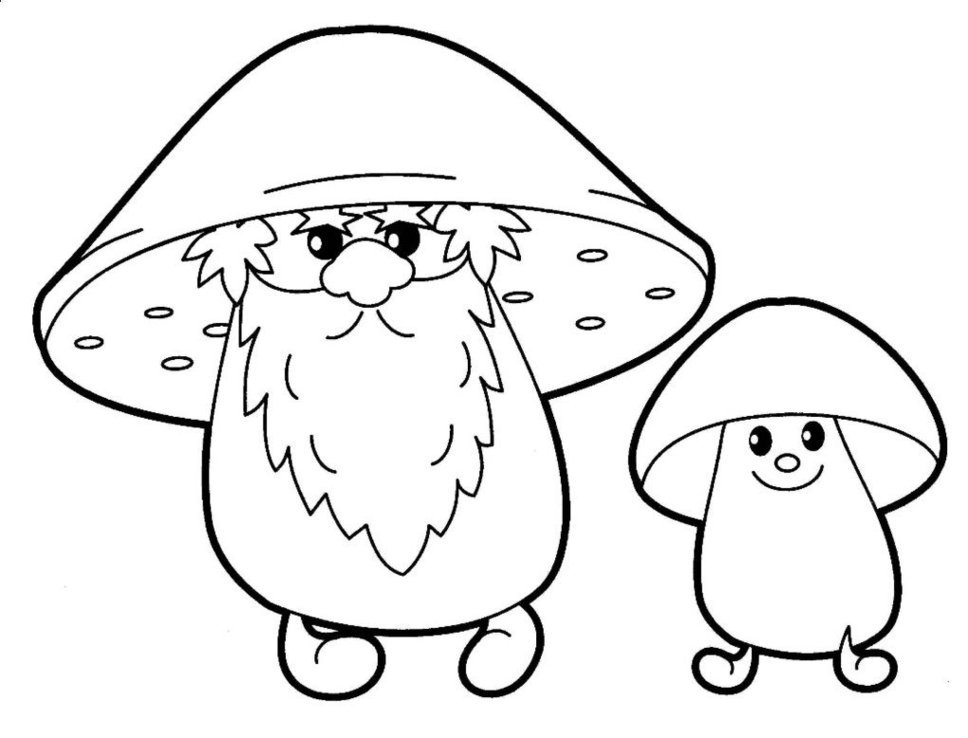 Маслята
Съедобный?
Несъедобный?
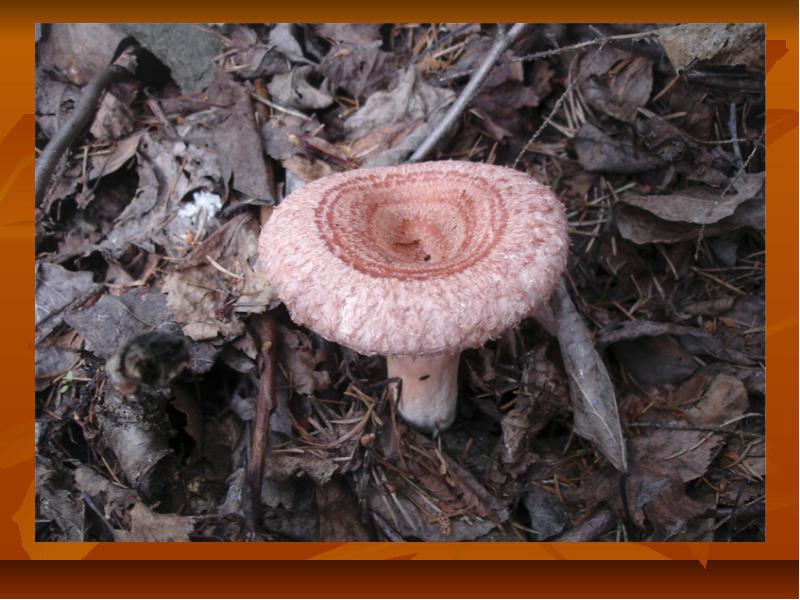 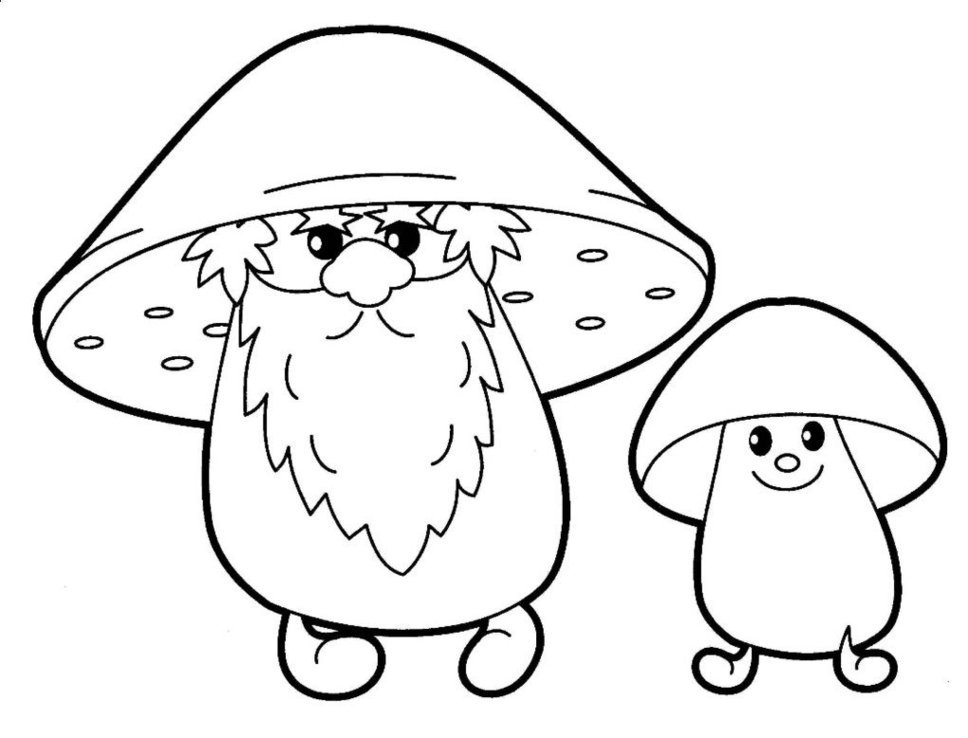 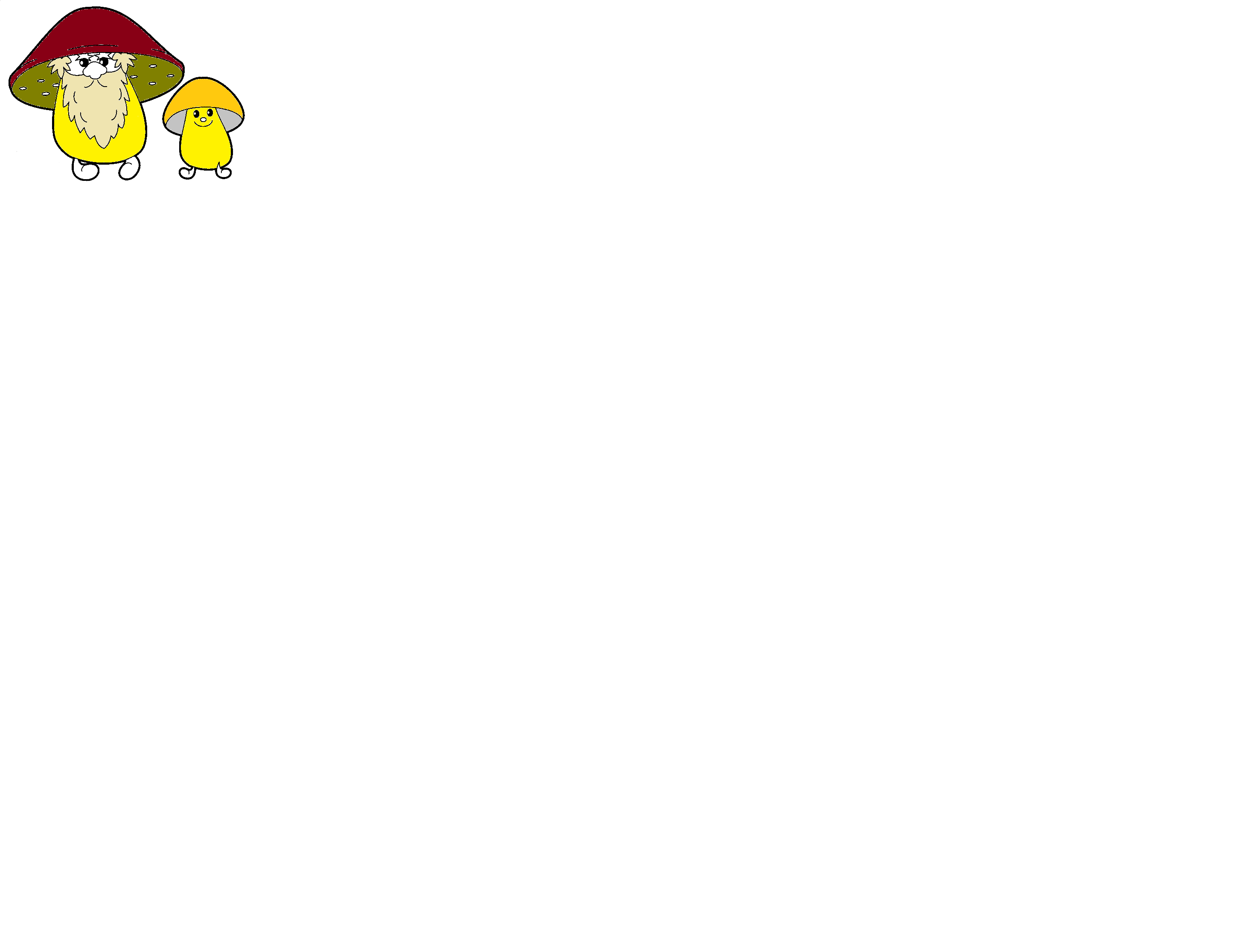 Волнушка
Съедобный?
Несъедобный?
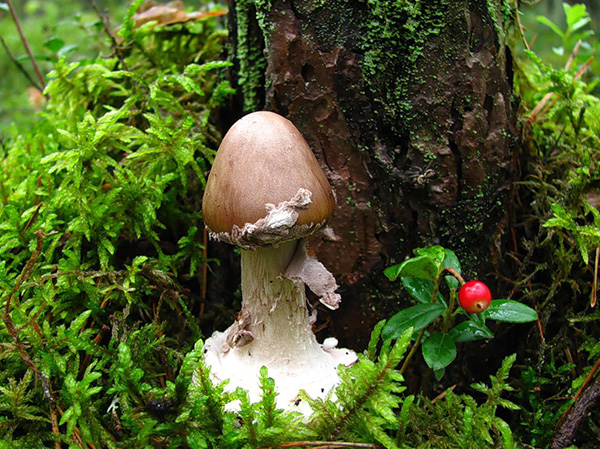 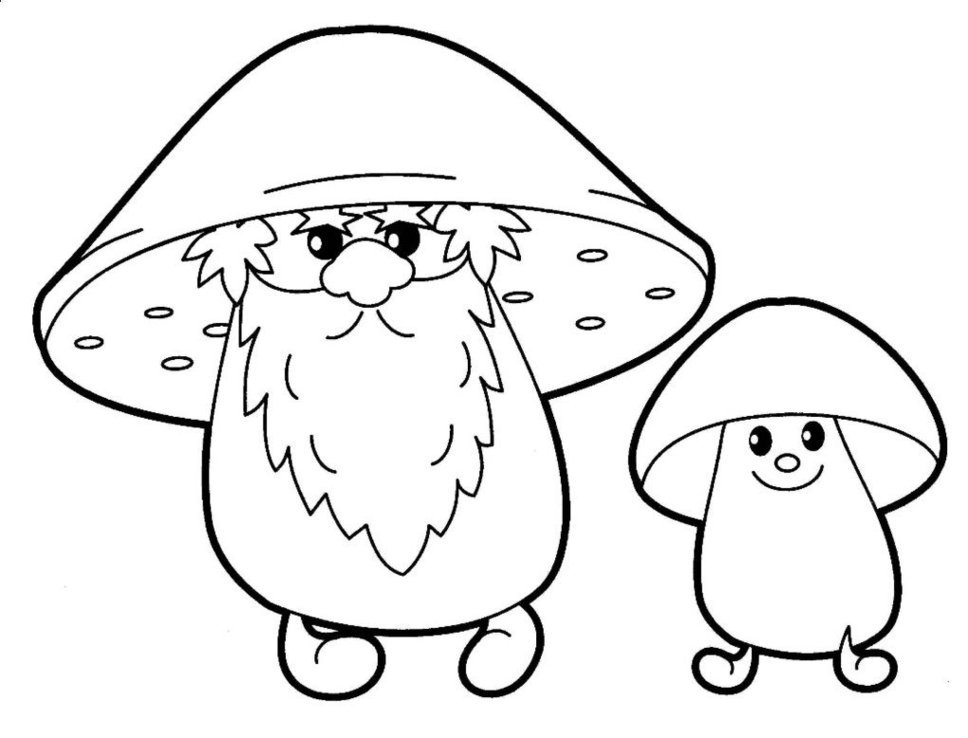 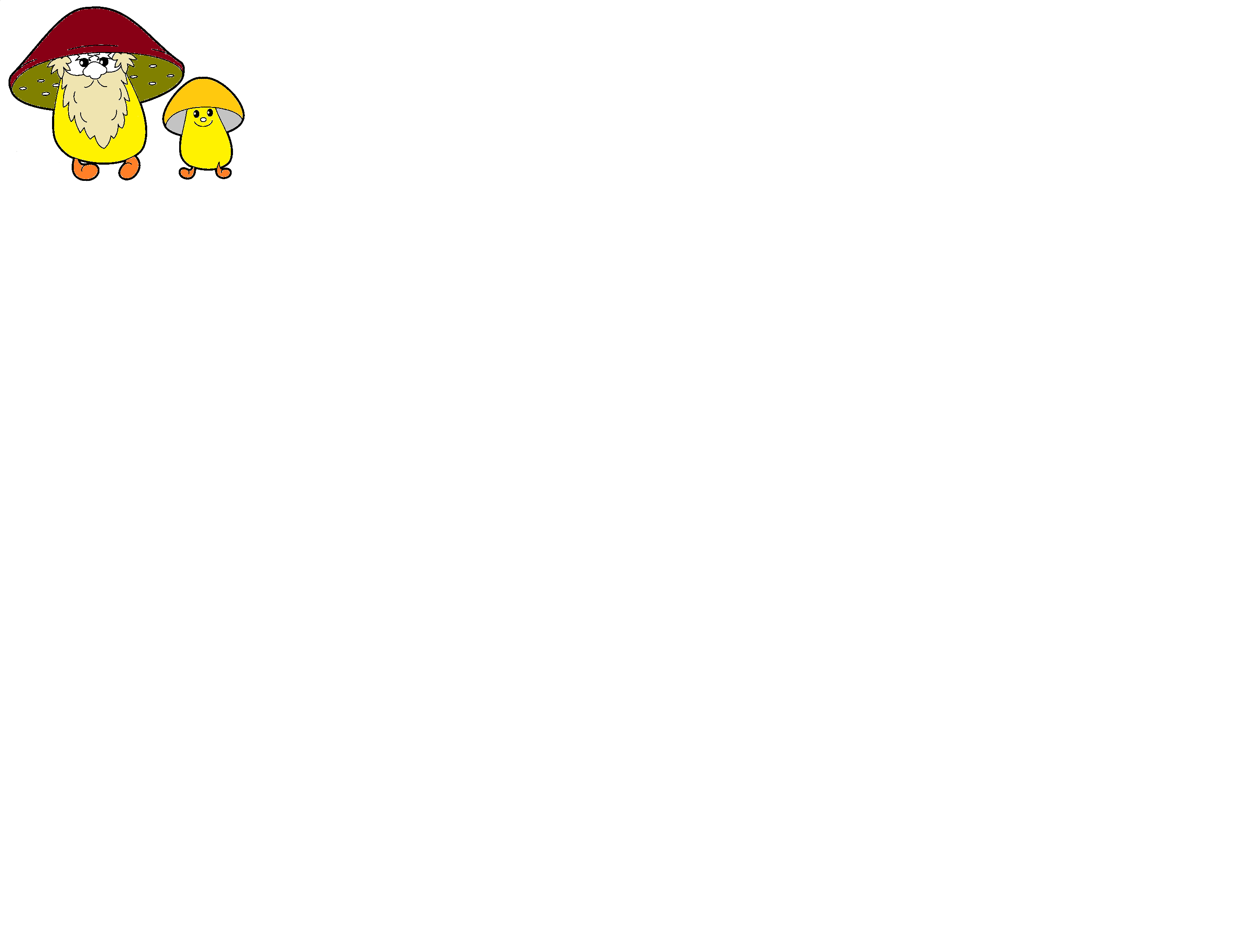 Свинушка
Съедобный?
Несъедобный?
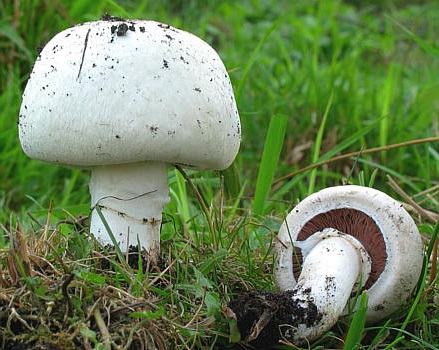 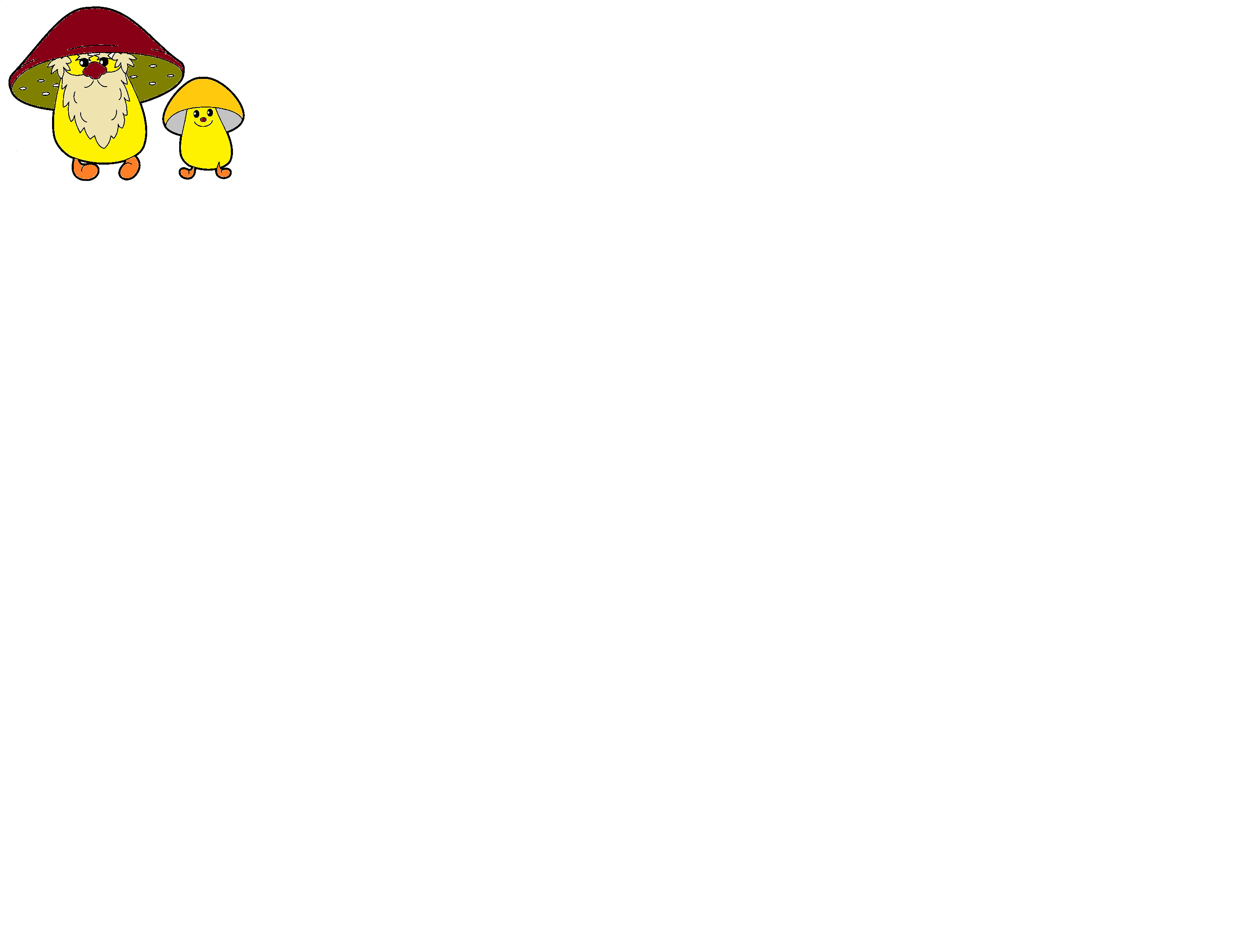 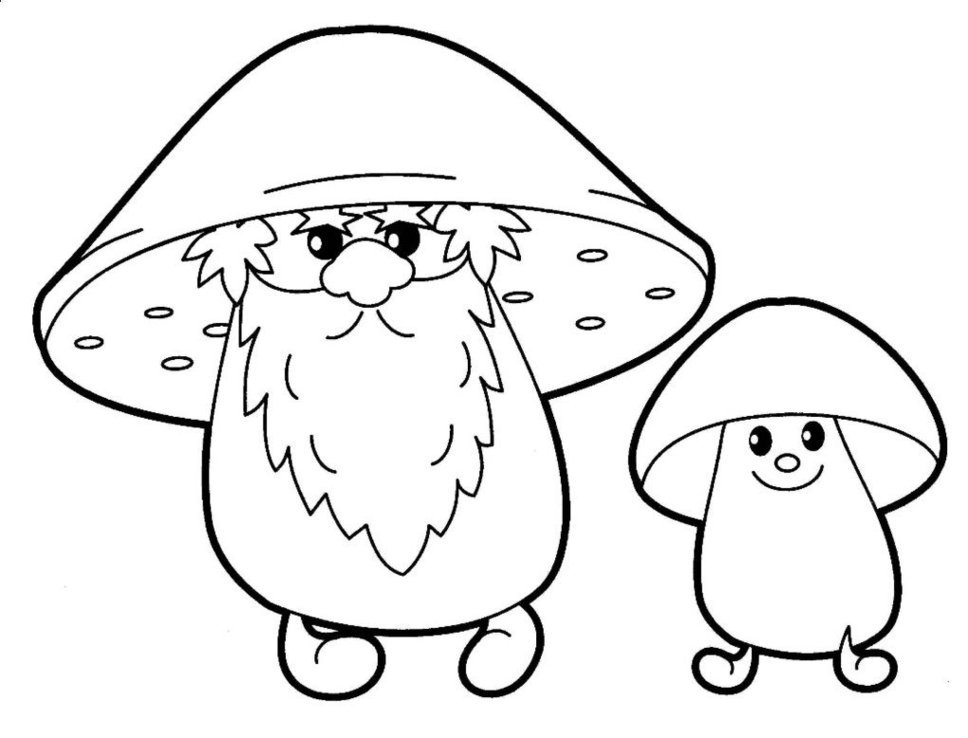 Шампиньон
Молодец!
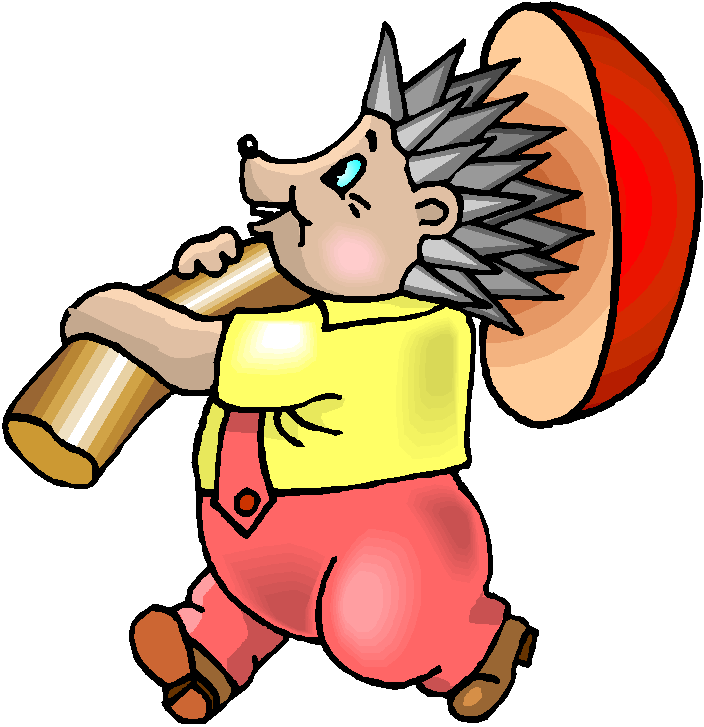 ВЫХОД
Интернет источники:
http://www.kidsprintablescoloringpages.com/data/media/105/Nature_and_plants_coloring_pages_for_babies_11.jpg -  раскраска (2 грибочка)
http://www.exclusivelyhedgehogs.com/j0126481[1].gif – ёжик
http://www.sweetcottage.ru/userfiles/4baee26b9eec07958fd85710d40c3e51.jpg - лисички
http://pwpt.ru/uploads/presentation_screenshots/ce3b35f572fb006b783ebe691705f453.JPG - опята
http://ya-gribnik.ru/images/myhomor/9.jpg - мухомор
http://admtyumen.ru/files/upload/OMSU/Kazanka/%D0%B3%D1%80%D0%B8%D0%B1.jpg – подосиновик
http://img-fotki.yandex.ru/get/3705/garpun666.5/0_157fc_33edd916_XL - грузди
http://img-fotki.yandex.ru/get/35/tvs-svet.c/0_12bfa_6d9ec80f_XL - маслята
http://supercook.ru/griby/images-griby/grib-b-62-c-8.jpg - свинушка ядовитая
http://uralgrib.ru/uploads/papka1/shampinony.jpeg - шампиньон
http://rpp.nashaucheba.ru/pars_docs/refs/106/105789/img14.jpg - волнушка
http://img-fotki.yandex.ru/get/4517/117915466.34/0_620b1_7087506f_XL - бледная поганка
http://likonsta.ucoz.ru/RAZNOE/KLIPART/0_534b0_bc5fa8f6_XL.png - ёжик с корзинкой
http://s1.pic4you.ru/allimage/y2012/06-16/12216/2142482.jpeg - фон
http://club.foto.ru/gallery/images/photo/2005/06/24/427990.jpg - подберёзовик